Program ochrony środowiska dla Gminy Stalowa Wola na lata 2022-2026 z perspektywą do roku 2029
Stalowa Wola 2023
Podstawa prawna opracowania Programu ochrony środowiska
Art. 17 ust. 1 ustawy z dnia 27 kwietnia 2001 r. Prawo ochrony środowiska  (Dz. U.  z  2021  r. poz. 1973 z późn. zm.)

Art. 17. 1. Organ wykonawczy województwa, powiatu i gminy, w celu realizacji polityki ochrony środowiska, sporządza odpowiednio wojewódzkie, powiatowe i gminne programy ochrony środowiska, uwzględniając cele zawarte w strategiach, programach i dokumentach programowych, o których mowa w art. 14 ust. 1.
Najważniejsze problemy zdiagnozowane na terenie gminy Stalowa Wola
OCHRONA KLIMATU I JAKOŚĆ POWIETRZA
przekroczenia poziomów dopuszczalnych pyłów PM10 i PM2,5 na terenie strefy podkarpackiej
systematyczne przekroczenia poziomu docelowego dla benzo(a)pirenu w strefie podkarpackiej
brak wystarczającej liczby ekologicznych źródeł ciepła
ZAGROŻENIE HAŁASEM
dynamiczny przyrost liczby pojazdów              i wzrost natężenia ruchu
pogarszający się stan nawierzchni dróg           i trakcji kolejowych
ZAGROŻENIE HAŁASEM
lokalizacja potencjalnych źródeł promieniowania elektromagnetycznego       w bezpośredniej bliskości zabudowy mieszkaniowej
GOSPODAROWANIE WODAMI
niedostatecznie dobry stan wód powierzchniowych
GOSPODARKA WODNO-ŚCIEKOWA
spadek udziału mieszkańców korzystających z sieci wodociągowej oraz kanalizacyjnej
ZASOBY GEOLOGICZNE
wiele złóż, z których zaniechano wydobycie
GLEBY
znaczna liczba osuwisk aktywnych i okresowo aktywnych
małe zróżnicowanie typów gleb
GOSPODARKA ODPADAMI I ZAPOBIEGANIE POWSTAWANIU ODPADÓW
wzrost kosztów zagospodarowania odpadów
wzrost kosztów eksploatacji instalacji przetwarzania odpadów komunalnych
ZASOBY PRZYRODNICZE
presja urbanistyczna, komunikacyjna oraz turystyczna na tereny o wysokich walorach przyrodniczych i krajobrazowych
zanikanie siedlisk na skutek przekształceń antropogenicznych, a także spowodowanych eutrofizacją wód, osuszaniem siedlisk, zmianami klimatu oraz sukcesją naturalną
ZAGROŻENIE POWAŻNYMI AWARIAMI
wzrost natężenia ruchu pojazdów oraz zwiększenie przewozów substancji i preparatów niebezpiecznych
CELE I KIERUNKI DZIAŁAŃ PROGRAMU OCHRONY ŚRODOWISKA
Ochrona klimatu i jakości powietrza (OKJP)
OKJP I. Poprawa jakości powietrza z uwzględnieniem zmian klimatu 
Zagrożenia hałasem (ZH)
ZH.I. Poprawa klimatu akustycznego
Pola elektromagnetyczne (PEM)
PEM I. Ochrona przed polami elektromagnetycznymi
Gospodarowanie wodami (GW)
GW.I Ochrona zasobów wód powierzchniowych i podziemnych 
Gospodarka wodno-ściekowa (GWS)
GWS I. Zrównoważone gospodarowanie wodą i racjonalna gospodarka wodno-ściekowa
CELE I KIERUNKI DZIAŁAŃ PROGRAMU OCHRONY ŚRODOWISKA
Gleby (GL)
GL I. Dostosowanie do zmian klimatycznych oraz racjonalna gospodarka zasobami glebowymi
Gospodarka odpadami i zapobieganie powstawaniu odpadów (GO)
GO I. Kształtowanie systemu gospodarki odpadami zgodnego z hierarchią sposobów postępowania z odpadami oraz przejście na gospodarkę o obiegu zamkniętym
Zasoby przyrodnicze (ZP)
ZP I. Ochrona i zrównoważone użytkowanie zasobów przyrodniczych i walorów krajobrazowych 
ZP II. Prowadzenie trwale zróżnicowanej gospodarki leśnej
Zagrożenia poważnymi awariami przemysłowymi (ZPA)
ZPA I. Ograniczenie ryzyka wystąpienia poważnych awarii oraz minimalizacja ich skutków
ZADANIA PRZEWIDZIANE DO REALIZACJI W RAMACH PROGRAMU
Ochrona klimatu i jakości powietrza (OKJP)
Prowadzenie monitoringu jakości powietrza,
Termomodernizacja budynków użyteczności publicznej wraz z instalacją OZE,
Termomodernizacja budynków mieszkalnych wraz z instalacją OZE,
Zwiększenie udziału odnawialnych źródeł energii,
Rozwój technologii energooszczędnych oraz zastosowanie/montaż odnawialnych źródeł energii
Budowa, rozbudowa i modernizacja oświetlenia ulicznego na energooszczędne,
Rozbudowa monitoringu miejskiego,
Ochrona klimatu i jakości powietrza (OKJP)
Modernizacja magistralnych i osiedlowych sieci ciepłowniczych wraz            z przyłączeniami cieplnymi,
Montaż czujników monitorujących jakość powietrza,
Budowa, przebudowa i modernizacja dróg na terenie gminy,
Rozwój zrównoważonego i zintegrowanego systemu mobilności miejskiej,
Rozwój niskoemisyjnego transportu miejskiego,
Rozwój systemu ścieżek rowerowych oraz wzmocnienie ruchu pieszego,
Promocja oraz prowadzenie działań edukacyjnych i informacyjnych dotyczących ochrony powietrza, niskoemisyjnych i alternatywnych środków transportu oraz niskoemisyjnych źródeł ciepła
Zagrożenia hałasem (ZH)
Monitoring hałasu na terenie gminy,
Wdrażanie rozwiązań mających na celu ograniczenie hałasu na terenach zurbanizowanych – stworzenie stref ograniczonej prędkości pojazdów oraz ograniczenia w ruchu samochodów ciężarowych,
Kreowanie dobrego klimatu akustycznego poprzez zamontowanie barier dźwiękochłonnych (ekrany akustyczne, roślinność wyciszająca),
Prowadzenie edukacji ekologicznej z zakresu klimatu akustycznego.
Pola elektromagnetyczne (PEM)
Kontynuacja monitoringu poziomu pól elektromagnetycznych,
Wybór niskokonfliktowych terenów do lokalizacji nowych urządzeń wytwarzających pole elektromagnetyczne,
Prowadzenie edukacji ekologicznej z zakresu oddziaływania i szkodliwości PEM.
Gospodarowanie wodami (GW)
Monitorowanie stanu jakości wód powierzchniowych i podziemnych,
Budowa zbiorników retencyjnych oraz rewitalizacja terenów zieleni na terenie Stalowej Woli,
Budowa systemu gospodarowania wodami opadowymi, budowa modelu hydraulicznego przepływu dal kanalizacji deszczowej wraz z analizą zrzutów wód opadowych do odbiorników,
Wprowadzenie pasywnych systemów odzyskiwania wody z powietrza dla zrównoważonego gospodarowania miejskimi mokradłami,
Gospodarowanie wodami (GW)
Wdrożenie działań wprowadzających elementy zielono-niebieskiej infrastruktury, recykling wody,
Przystosowanie infrastruktury kanalizacyjnej, drogowej i przestrzeni publicznej do zmian klimatu,
Prowadzenie działań edukacyjnych promujących wprowadzenie zielono-niebieskiej infrastruktury,
Prowadzenie działań edukacyjnych dotyczących gospodarowania i ochrony wód.
Gospodarka wodno-ściekowa (GWS)
Rozbudowa sieci wodociągowej w celu zwiększenia dostępności mieszkańców do zbiorczego systemu zaopatrzenia w wodę,
Budowa, rozbudowa i modernizacja ujęć wody, stacji uzdatniania wody i infrastruktury służącej do zbiorowego zaopatrzenia w wodę,
Modernizacja ujęć, budowa oraz rozbudowa sieci kanalizacyjnej.
Gleby (GL)
Rekultywacja gruntów zdegradowanych i zdewastowanych,
Remediacja terenów zanieczyszczonych,
Przeciwdziałanie zasklepianiu gleb poprzez stosowanie odpowiednich rozwiązań podczas planowania inwestycji (np. powierzchni półprzepuszczalnych), przeciwdziałanie procesowi erozji gleby,
Wprowadzenie do dokumentów planistycznych zapisów dotyczących ochrony funkcji środowiskowych gleb.
Gospodarka odpadami i zapobieganie powstawaniu odpadów (GO)
Realizacja zadań z zakresu gospodarki odpadami komunalnymi,
Usuwanie wyrobów zawierających azbest,
Likwidacja „dzikich wysypisk” odpadów na terenie gminy,
Zwiększenie poziomu recyklingu i przygotowania do ponownego użycia odpadów komunalnych, 
Budowa instalacji odzysku energii z frakcji energetycznej odpadów komunalnych (RDF, PRE-RDF),
Gospodarka obiegu zamkniętego,
Prowadzenie działań edukacyjnych z zakresu właściwego gospodarowania odpadami oraz zapobiegania powstawaniu odpadów.
Zasoby przyrodnicze (ZP)
Uwzględnienie ochrony różnorodności biologicznej oraz walorów krajobrazowych                w planowaniu przestrzennym poprzez adekwatne zapisy w planach zagospodarowania przestrzennego i decyzjach o warunkach budowy,
Bieżąca inwentaryzacja form ochrony przyrody, zachowanie różnorodności biologicznej oraz jej racjonalne użytkowanie,
Tworzenie nowych form ochrony przyrody na podstawie wyników inwentaryzacji oraz waloryzacji przyrodniczych,
Przywrócenie oraz zwiększenie walorów obszarów cennych przyrodniczo,
Rozwój i wzmocnienie funkcji rekreacyjnych powiązanych z renaturalizacją terenów cennych przyrodniczo,
Zapobieganie pożarom w lasach,
Ochrona lasów na terenie gminy,
Edukacja przyrodniczo-leśna.
ZAGROŻENIA POWAŻNYMI AWARIAMI (ZPA)
Badanie przyczyn, zapobieganie oraz usuwanie skutków poważnych awarii,
Poprawa technicznego wyposażenia służb WIOŚ, PWIS, PSP, OSP.
MONITORING REALIZACJI PROGRAMU
MONITORING REALIZACJI PROGRAMU
MONITORING REALIZACJI PROGRAMU
USTALENIA SOOŚ PROJEKTU PROGRAMU
Prezydent Miasta Stalowa Wola pismem znak: OS.602.2022.AS z dnia 31.08.2022 r. zwrócił się o zaopiniowanie projektu dokumentu pn.: „Program Ochrony Środowiska dla Gminy Stalowa Wola na lata 2022-2026 z perspektywą do roku 2029” wraz            z prognozą oddziaływania na środowisko, na podstawie art. 48 ustawy z dnia              3 października 2008 r., o udostępnianiu informacji o środowisku i jego ochronie, udziale społeczeństwa w ochronie środowiska oraz o ocenach oddziaływania na środowisko (Dz.U. z 2022 r. poz. 1029 ze zm.). Projekt dokumentu przedłożono do zaopiniowania do Regionalnego Dyrektora Ochrony Środowiska w Rzeszowie oraz Państwowego Wojewódzkiego Inspektora Sanitarnego w Rzeszowie. 
Regionalny Dyrektor Ochrony Środowiska zaopiniował pozytywnie przedłożoną dokumentacje, zaznaczając, że celem nadrzędnym Programu jest poprawa stanu środowiska w gminie Stalowa Wola. Podobnie Państwowy Wojewódzki Inspektor Sanitarny, nie zgłosił uwag, zaznaczając, że Program nie wyznacza ram dla późniejszej realizacji przedsięwzięć mogących znacząco oddziaływać na środowisko.
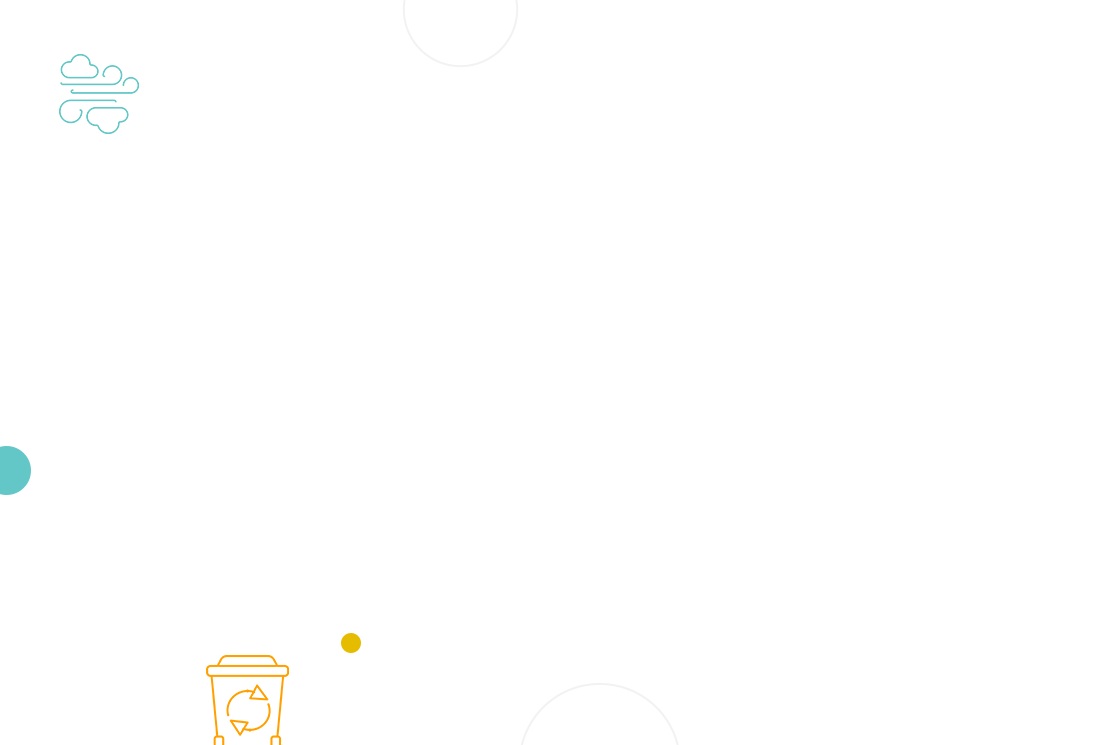 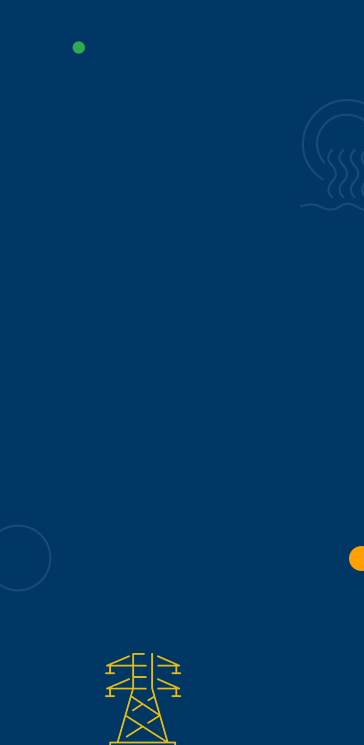 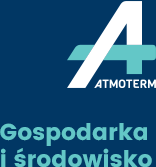 Dziękuję za uwagę
Atmoterm SA
ul. Łangowskiego 4
45-031 Opole
www.atmoterm.pl